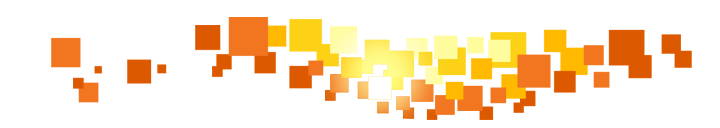 Microsoft Ignite NZ
25-28 October 2016
SKYCITY, Auckland
Securing and Encrypting Workloads in Azure
M388
Alex Hague & Rie Dodsworth
Azure has the tools you need for securing and encrypting your workloads.
Azure Security Center
Operations Perspective
Single Dashboard for Whole of Subscription
See the security state across all your resources, even if the ability to provision cloud resources is distributed across the organization

Leverage Expertise
MS already knows how to do this (from defending O365, Azure, Xbox, etc)

Deep Visibility
Azure Security Center is part of Azure, it has deep visibility of everything that is happening in your environment
Why Azure Security Center interests me.
Prevent

Detect

Respond
Security Stats are in for 2015
In 2015, there were 38% more security incidents detected than in 2014.
– “The Global State of Information Security Survey 2016” | PWC

The median number of days that attackers stay dormant within a network before detection is over 200.
– “Microsoft Advanced Threat Analytics” | Microsoft

At least 52% of respondents felt that a successful cyberattack against their network would take place within the year.
– “2015 Cyberthreat Defense Report” | CyberEdge Group

Only 38 % of global organizations claim they are prepared to handle a sophisticated cyberattack.
– “2015 Global Cybersecurity Status Report” | ISACA International
Security Stats are in for 2015
Employees are the most cited source of compromised information.

Theft of “hard” intellectual property increased 56% in 2015.

Top means of cyber attach in 2015: Phishing and Malware

People who opened a phishing message in 2015: 	30%
That also clicked on the malicious attachment of link: 	12%
Security Stats are in for 2015
Research from Symantec: 

Total Zero-Day Vulnerabilities
2013: 23	2014: 24	2015: 54	(up 125%)

There were vulnerabilities in three quarters of all web sites.

Ransomware increased 35%

Spear-Phishing Campaigns targeting employees increased 35%
Security Stats are in for 2015
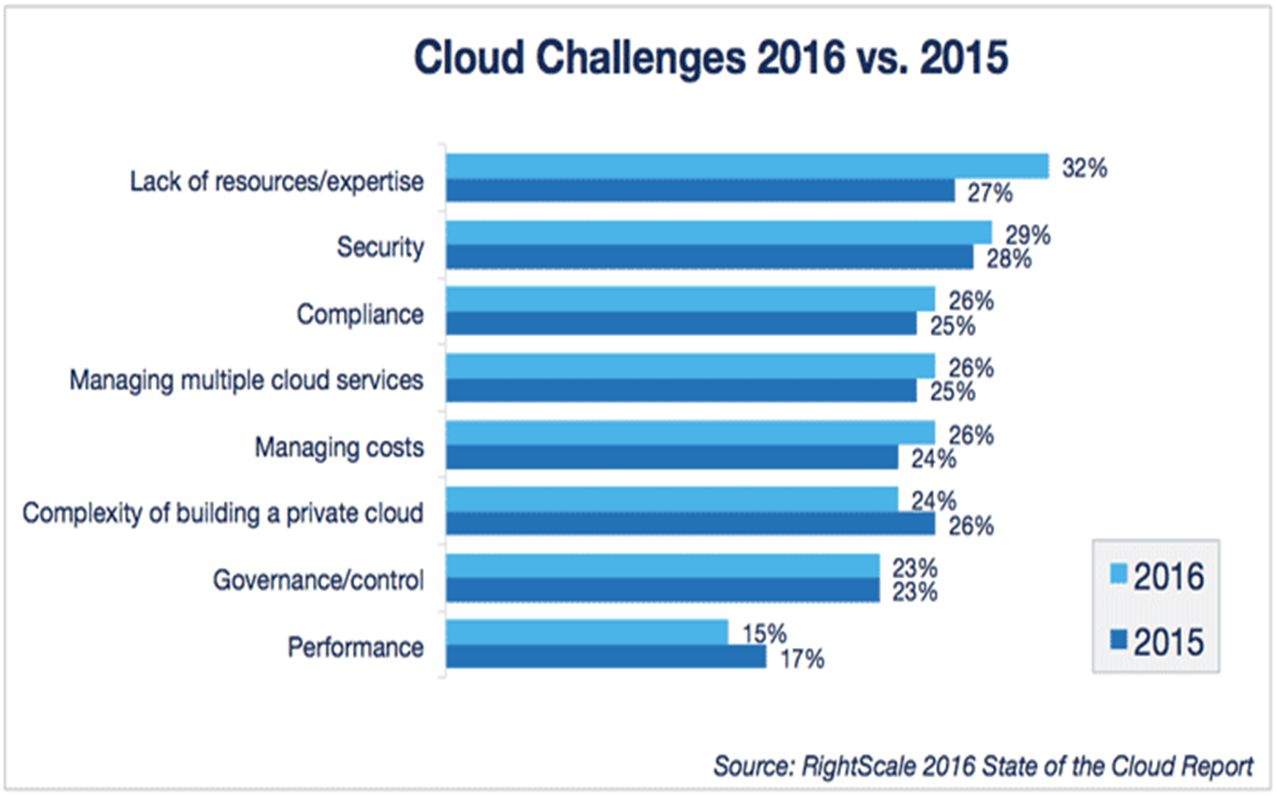 Barriers to Cloud Adoption - 2015
Up 8%                     Up 13%                   Down 1%                Up 6%                      Up 10%


Source: 2016 Cloud Security Report
cert.isc2.org/cloud-security-spotlight-report/
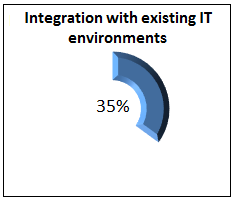 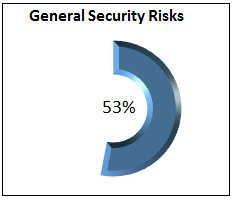 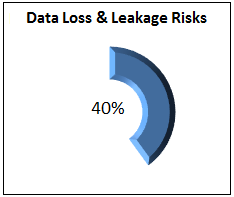 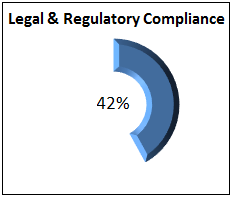 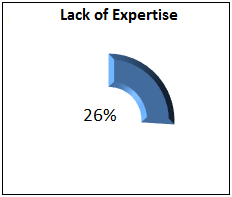 Management may not be Technical
Aware of Terms
Firewall
Malware
Security Policy
Patch Schedule
Easy Access to Data
Graphical Representation 
Tables and Charts
Standards and Policies
Consistency 
Repeatability
Auditing
Security – Not like it used to be
Traditionally
Castle Mentality
Secure the Borders
Firewalls on the border
Anti-Virus
Today
End-Point Protection
Machine Leaning
SSL hides the data
Reputation
Firewalls everywhere
Anti-Malware
What is Security Center?
Prevention
Virtual Machines, Networking
SQL, Applications

Detection
Machine Learning

Response
Available via Drill Down
Demo
Alex Hague
What really got my attention
To-Do Lists
Prevention
Remediation
Reporting
Management can see what is going on
What we have.
What is going on.
What we are doing about it.
Monitoring
Suspicious Activity – e.g. Brute force attacks
Crash Dump Analysis
Machine Learning - Traffic Profiles
What really got my attention - too
Standards and Policies made Easy
Consistency 
Repeatability
Auditing


Easy to drive interface
Which devices need work
What work needs doing
Simple methods to achieve results
Why Azure Security Center should interest you.
Prevention
Virtual Machines, Networking
SQL, Applications

Detection
Machine Learning

Response
Available via Drill Down
Key Vault
Why Key Vault?
Key Vault isolates cryptographic keys and secures data used by cloud applications.
Lexicon
Cypher Text – Plain Text

Plain Text is a readable text: 			Referred to as P

For example: No More Secrets!


Cipher text is an encrypted text: 	    	Referred to as C

For example: 6Z2mOq3TrwZrKZmoezi5ZA==
Lexicon
Cypher Text (C) / Plain Text (P)

Plain text		:	No More Secrets
Cypher Text		:	6Z2mOq3TrwZrKZmoezi5ZA==


Encryption can be referred to as 		P > C   	(P to C)
          As in Plain to Cypher

Decryption can be referred to as 		C > P   	(C to P)
          As in Cypher to Plain
P to C – C to P
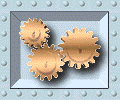 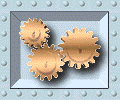 Lexicon
Key

Represented as JSON Web Key [JWK] objects
The initial release supports RSA keys only.

RSA: A 2048bit RSA key. This is a "soft" key, which is processed in software by Key Vault but is stored encrypted at rest using a system key that is in an HSM. Clients may import an existing RSA key or request that Azure Key Vault generate one.

RSA-HSM: An RSA key that is processed in an HSM. RSA-HSM keys are protected in one of the Azure Key Vault HSM Security Worlds (there is a Security World per geography to maintain isolation). Clients may import a RSA key, either in soft form or by exporting from a compatible HSM device, or request that Azure Key Vault generate one. This key type adds the T attribute to the JWK obtain to carry the HSM key material.
Lexicon
Secret

Octet sequences with a maximum size of 25k bytes each. 
Data is stored it securely, returning a secret identifier, “id”.
Secret identifier is used to retrieve the secret at a later time. 

Additional application-specific metadata in the form of tags may be used. Azure Key Vault supports up to 15 tags, each of which can have a 256 character name and a 256 character value.

Permissions can be set for access to a secret:
    set: Create new secrets
    get: Read a secret
    list: List the secrets or versions of a secret stored in a Key Vault
    delete: Delete the secret
    all: All permissions
Key Vault
Key
Put an encryption key in 
Now does P to C & C to P
Acts like a Function - f(X)
Once the Key is in it can’t be recovered.
RSA 2048

Secret
Any sequence of bytes <= 25K
Acts like a Variable - $X
SQL Connection String
PFX File
AES Keys to encrypt data
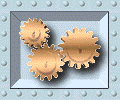 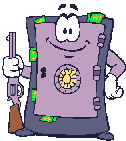 Key Vault - KEY
HSM – Hardware Security Module
FIPS 140-2 Level 2 validated.
Decryption performed inside Hardware Module.
Key Vault is designed so that Microsoft does not see or extract your keys.
Encrypt keys and small secrets like passwords.

Software
FIPS 140-2 Level 1 (pending).
Decryption performed inside VM.
Key-Chain Terminates in a HSM.
FIPS 140-2
Federal Information Processing Standard

The Federal Information Processing Standard (FIPS) Publication 140-2, (FIPS PUB 140-2),[1][2] is a U.S. government computer security standard used to accredit cryptographic modules. 

The title is Security Requirements for Cryptographic Modules. Initial publication was on May 25, 2001 and was last updated December 3, 2002.
Lexicon
Key – Permissions

Azure Key Vault supports the following operations on key objects:

Create: 	Allows a client to create a key in Azure Key Vault. 
Import: 	Allows a client to import an existing key to Azure Key Vault. 
Update: 	Allows a client with sufficient permissions to modify the 			metadata (key attributes) associated with a key previously 			stored within Azure Key Vault.
Delete: 	Allows a client with sufficient permissions to delete a key from 		Azure Key Vault.
List: 		Allows a client to list all keys in a given Azure Key Vault.
List versions: Allows a client to list all versions of a given key in a given 			Azure Key Vault.
Get: 		Allows a client to retrieve the public parts of a given key in an 		Azure Key Vault.
Backup: 	Exports a key in a protected form.
Restore: 	Imports a previously backed up key.
Why Key Vault
Segregation of Duties
Never have to handle the key

Logging
Forensics + Useful for troubleshooting

Compliance
Existing FIPS compliant environment

Good Security Hygiene
Avoid repeating same security mistakes again and again
Many Ways To Interact With Key Vault
Azure Resource Manager Portal
Web based management
Ability to use Azure RM Templates to create Key Vaults and secrets

X-Platform CLI, PowerShell, SDKs
Automation, scripting, and software development

REST APIs
Most complicated, but covers all bases even if there is no SDK
Demo
Alex Hague
Why Key Vault?
Key Vault isolates cryptographic keys and secures data used by cloud applications.
Azure has the tools you need for securing and encrypting your workloads.

Now it’s up to you.
Useful Links
Security Center – Pricing (Free vs Paid)
https://azure.microsoft.com/en-us/pricing/details/security-center/?cdn=disable

Azure Virtual Machine Extensions
https://azure.microsoft.com/en-us/documentation/articles/virtual-machines-windows-extensions-features/?cdn=disable

Key Vault – MSDN Documentation
https://msdn.microsoft.com/en-us/library/azure/dn903623.aspx

Key Vault – SSL / TLS Certificates
https://azure.microsoft.com/en-gb/updates/azure-key-vault-certificates-helps-simplify-and-automate-tasks-for-ssl-tls-certificates/